Næringsliv 2030
Strategi for næringsutvikling i Aurskog-Høland kommune
Kommunen som næringsutvikler
Næringsutvikling kan ikke vedtas!

Kommunens rolle er som tilrettelegger, planlegger, kunde og samarbeidspartner.
Næringsutvikling involverer hele kommunen.

Lovpåplagte oppgaver er ikke inkludert i strategien.
[Speaker Notes: En viktig del av hva en strategi er, er hva den ikke er]
Prosess
Prosess
[Speaker Notes: Hovedkonseptene vises til utvalg for samfunnsfunksjoner og næring i ettermiddag.]
Medvirkning
Åpne workshopsmøter
Digitale annonser;
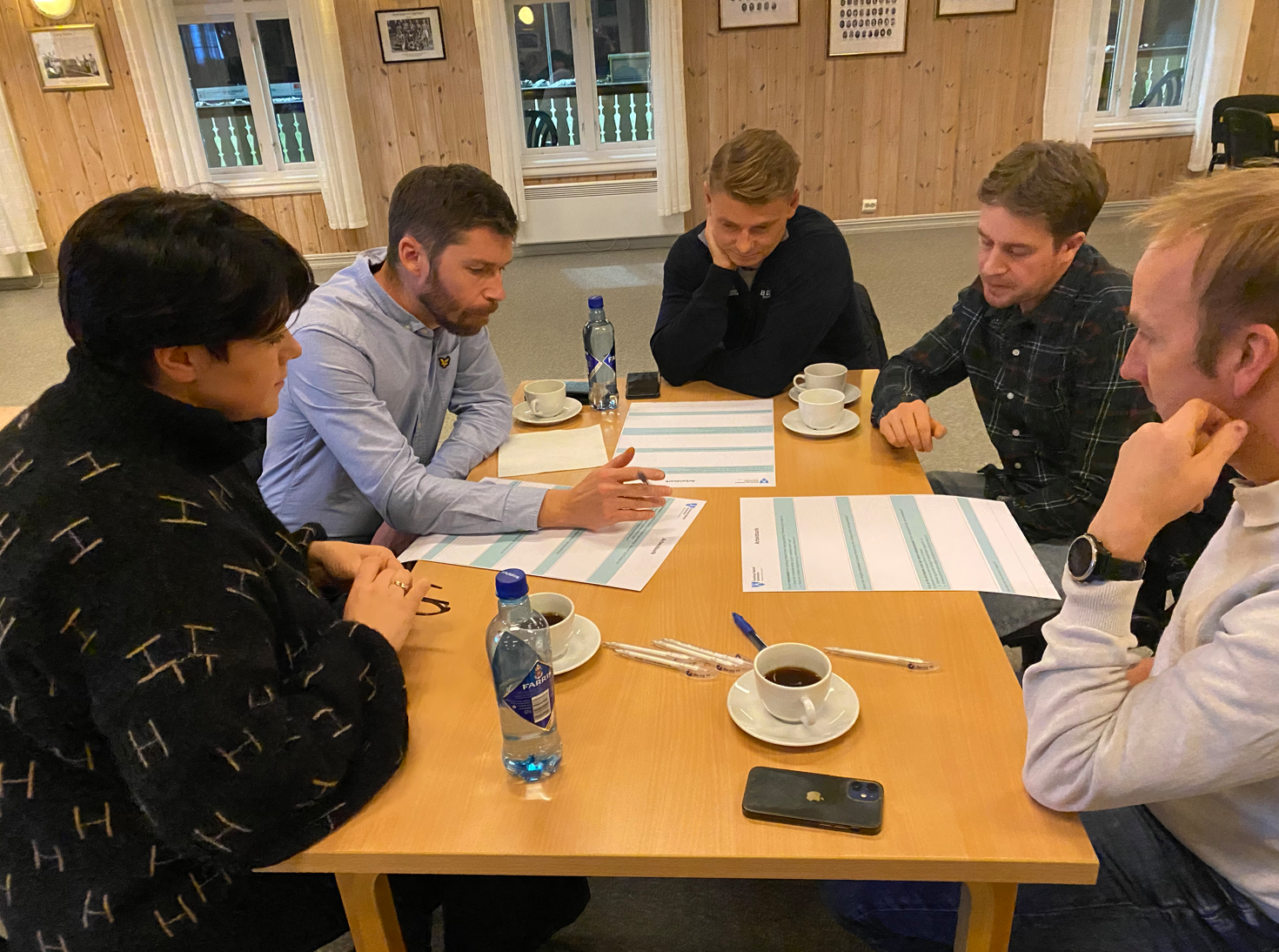 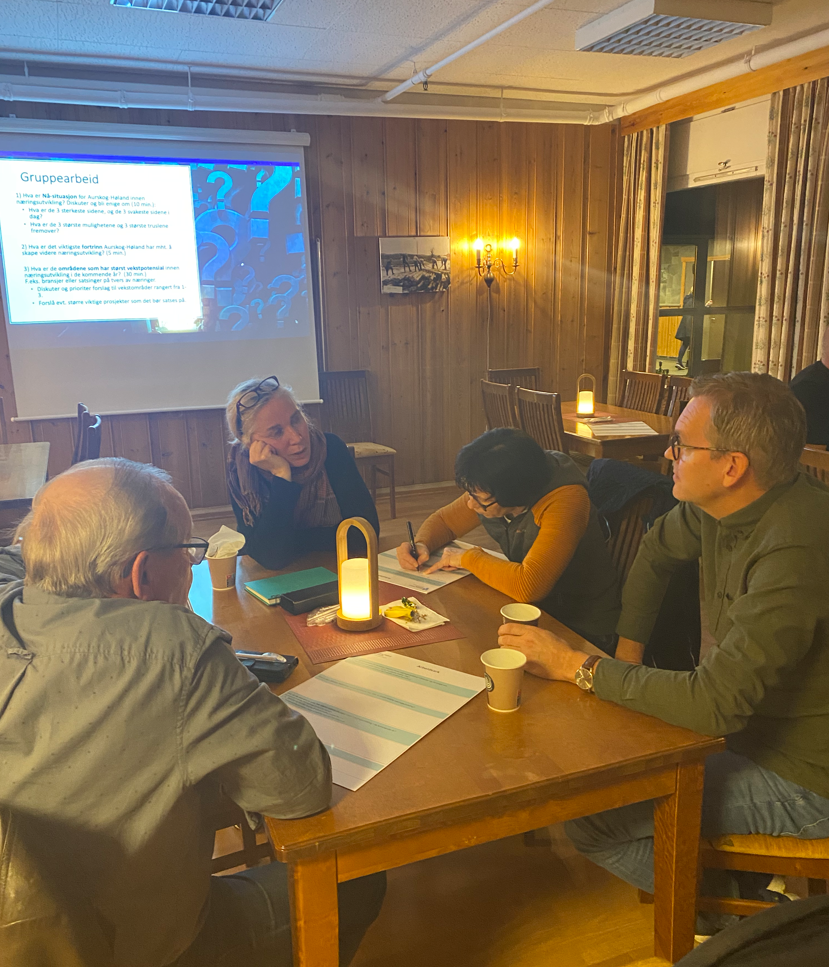 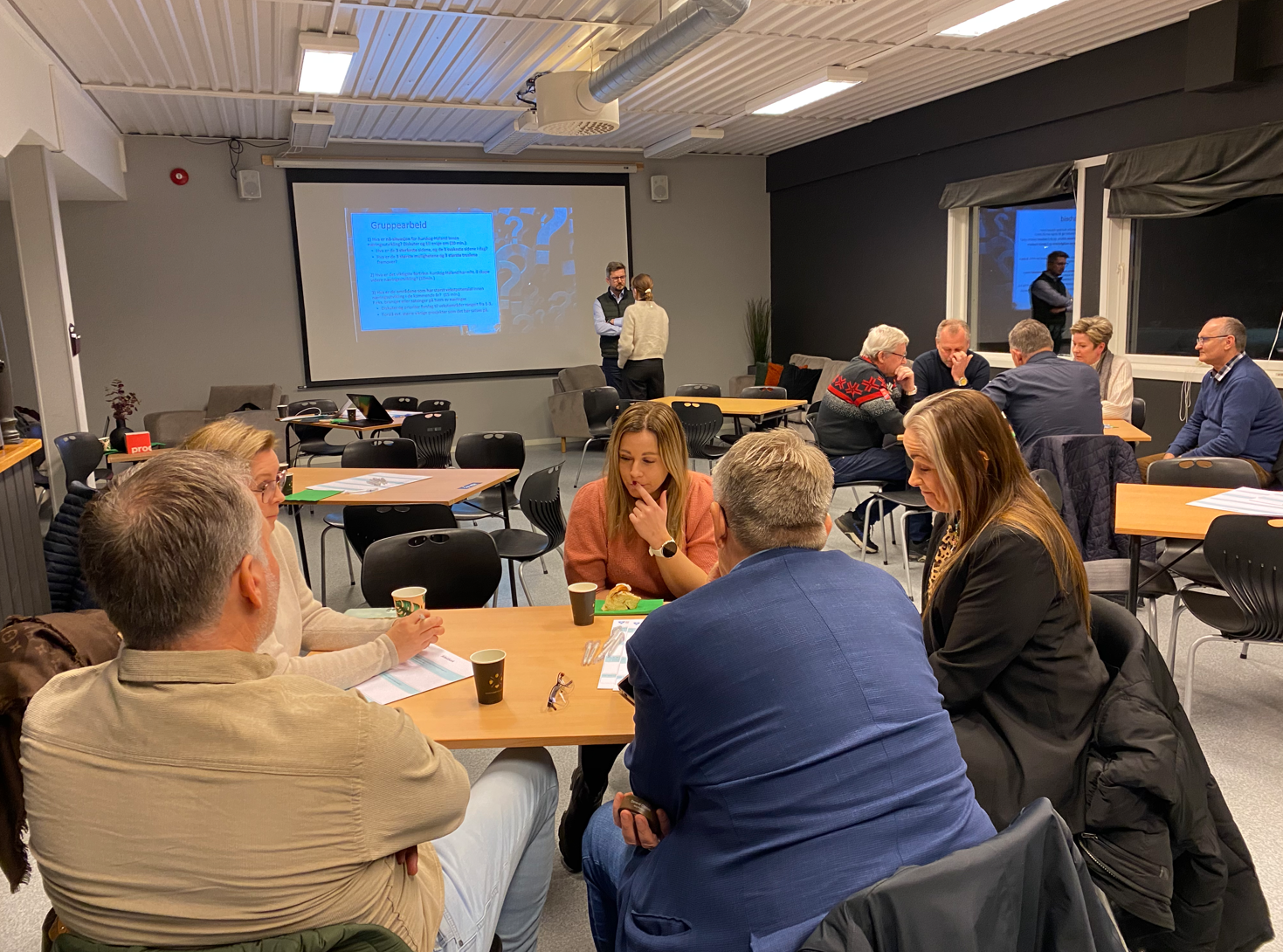 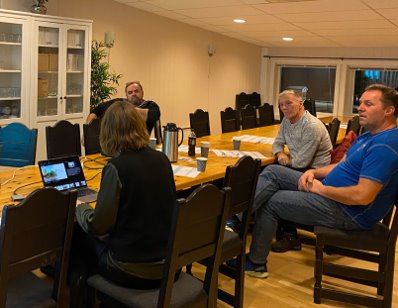 [Speaker Notes: Arrangert i samarbeid med næringsforeningene.
Målrettet invitasjon sendt ut i tillegg til de større bedriftene.]
Tilgjengelige analyser
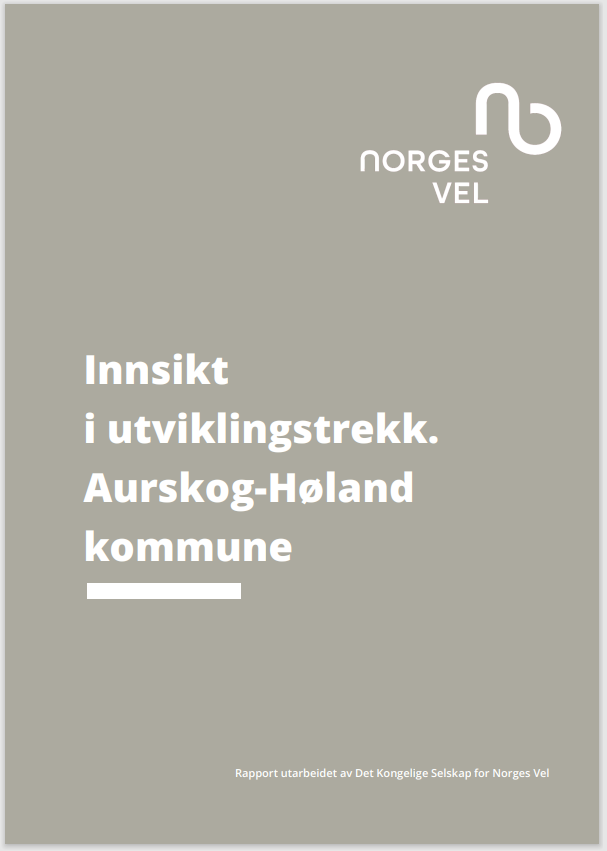 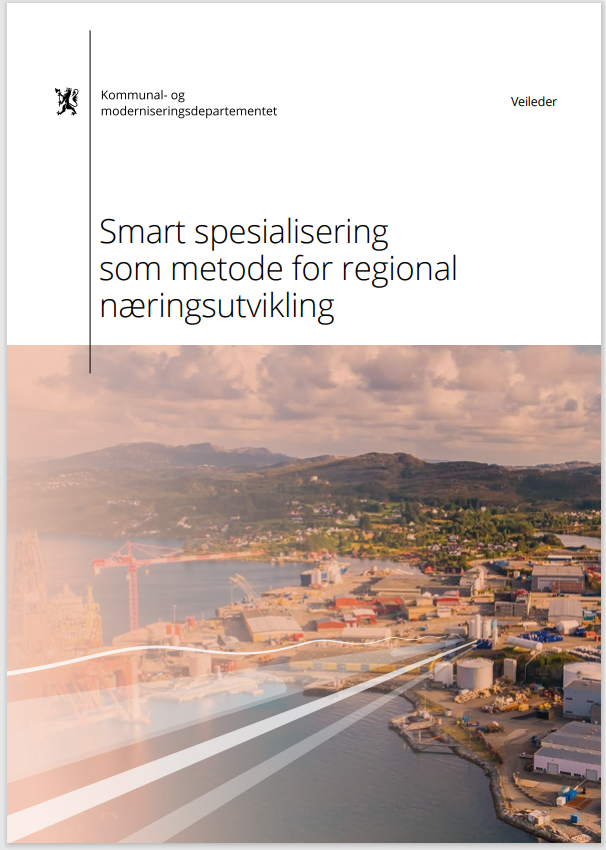 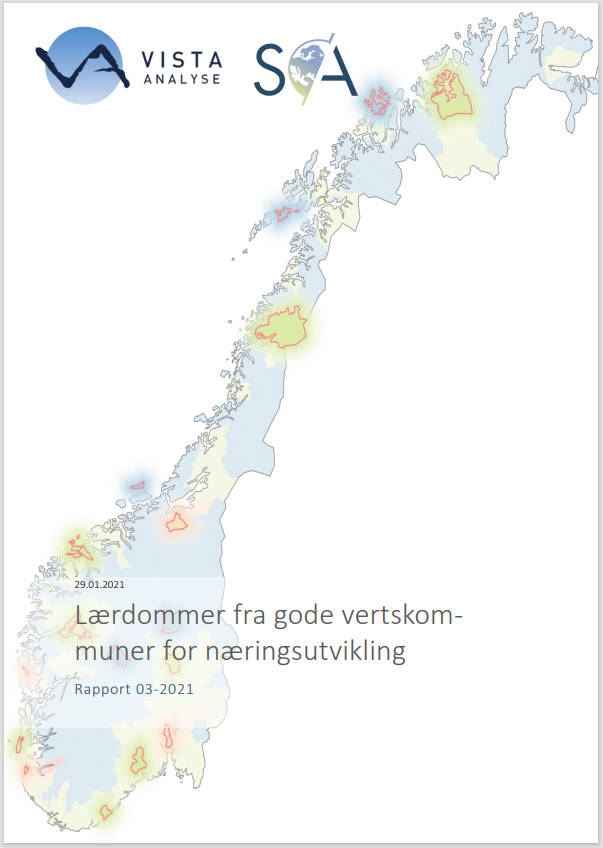 Prosess
[Speaker Notes: Hovedkonseptene vises til utvalg for samfunnsfunksjoner og næring i ettermiddag.]
Aurskog-Høland kommune legger til rette for næring
[Speaker Notes: Retninger
Det er her kommunen skal jobbe strategisk og målrettet for å få resultater. Det er her vi skal ta lead.

Denne er presentert i arbeidsmøter med eksterne partnere, internt i administrasjon og politikk

Presisere landbruk!!!!]
Koble eksisterende verdikjeder med kunnskap, teknologi og forskning.
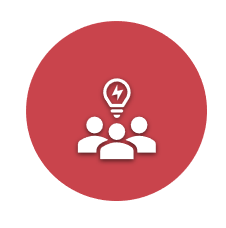 Bygg og anleggsprodukter
Cellulosebaserte produkter 
Jordbruksbasert mat.
Koble eksisterende verdikjeder med kunnskap, teknologi og forskning.
Utvikling av verdikjedene med forankring i sirkulær utvikling og bærekraft, teknologi, digitalisering og forskning. 
Samarbeid med og kobling til forskningsmiljøer. 
Koble videregående skoler og fagskole med næringslivet. 
Samarbeid på tvers av regioner og landegrenser for utvikling av verdikjeder
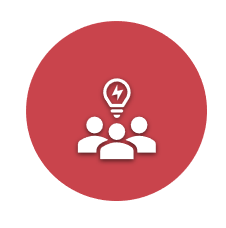 De rette næringsarealene til de rette næringene
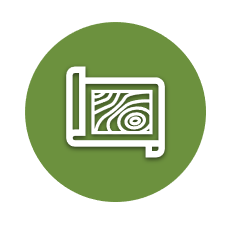 Bærekraftig arealutvikling 
Jordvern skal stå sterkt o Ivareta bynær villmark og naturområder til rekreasjon 
Samspill mellom næringsarealene og området de ligger i 
Utnytte eksisterende næringsbygg og næringsarealer 
Være med i konkurransen om de større framtidsretta etableringene 
God infrastruktur for arbeidskraften og næringslivet 
Gode bomiljøer 
Gode fritidsområder 
Infrastruktur som energi og vei
En attraktiv kommune å besøke og bo i
God bokommune og besøkskommune går hånd i hånd 
Variert tilbud innenfor møteplasser, kultur, idrett og handel 
Engasjerte bygder og tettsteder med aktivt foreningsliv som tilbyr aktiviteter 
Videreutvikling av reiseliv og besøksnæring har et stort potensial 

Nettverk og samarbeid nødvendig for utvikling av besøksnæring
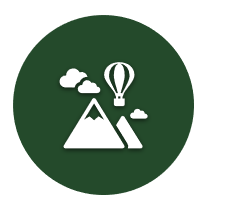 Prosess
Her er vi!
[Speaker Notes: Strategien gir langsiktig retning
Handlingsplan gir kortsiktige handlinger

Handlingsplan for mange vurderer – vil bli endret i høringsperioden etter innspill. Vil legge fram en mer målrettet og tydelig plan til vedtak. 

Ambisjoner må stå i samsvar med ressurser]
Saksbeskrivelse
Strategidokument:
Aurskog-Høland kommune legger til rette for næring
Koble eksisterende verdikjeder med kunnskap, teknologi og forskning
De rette næringsarealene til de rette næringene
En attraktiv kommune å besøke og bo i
Vedlegg
Kunnskapsgrunnlag
Medvirkningsprosess
Lovpålagte oppdrag landbruk
Lovpålagte oppdrag bevilling
Oversikt over samarbeid
Aktivitetsplan
[Speaker Notes: Strategien er langsiktig
Vedleggene er øyeblikksbilder som må oppdateres jevnlig for å ha relevans]
Kommunedirektørens innstilling: 
Aurskog-Høland kommune legger Strategi for næringsutvikling ut til offentlig høring. 
Høringsfristen settes til 7. mai 2023. 
Strategi for næringsutvikling fremlegges for vedtak før sommeren 2023.